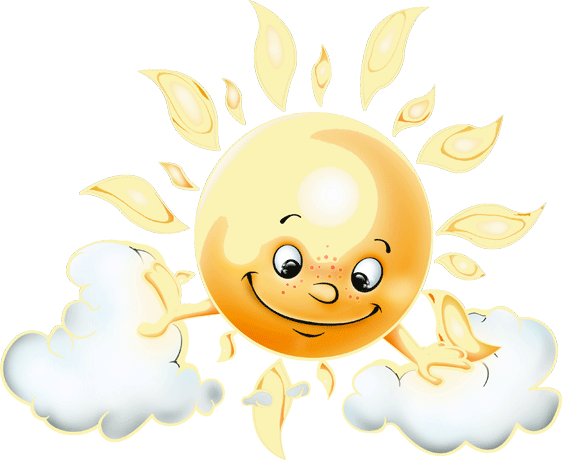 Урок 
русского языка
2 класс
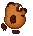 Подготовила: учитель начальных классов
МОБУ СОШ № 31 г. Таганрога
Киюшова И.М.
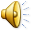 Экскурсия    в   лесную  ч ..щ…  .
А
у
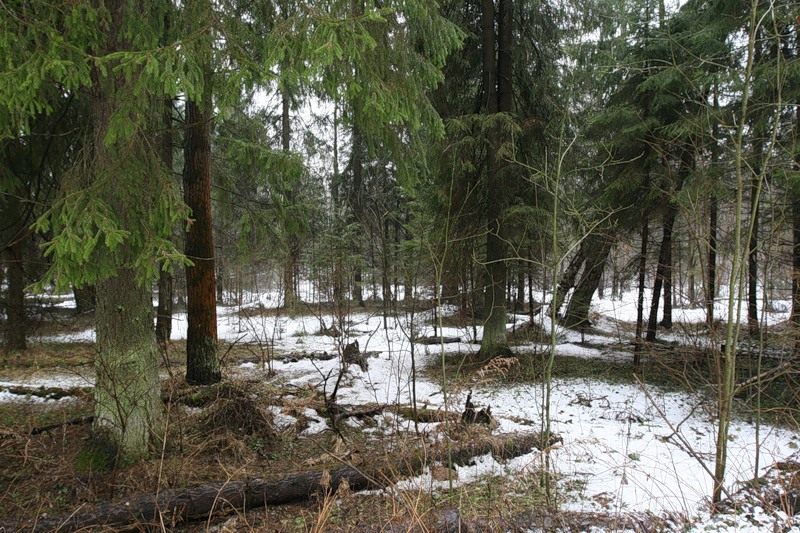 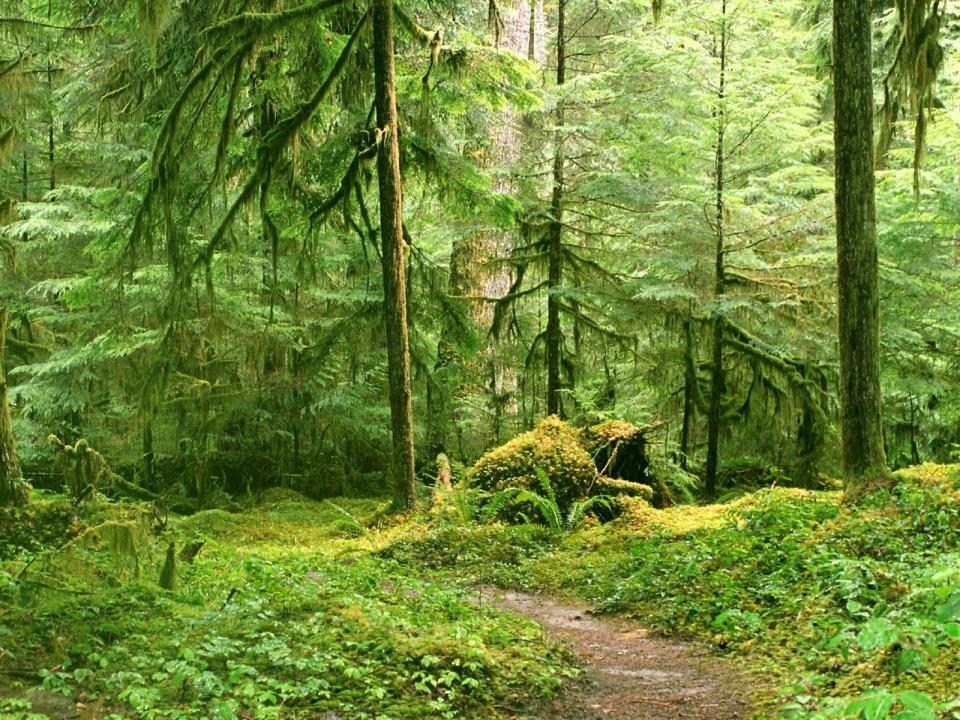 Лесные  жители:  …
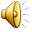 ШИМЫ
МЫШИ
ЗАЙЧАТА
ТАЗАЙЧА
ТАЧАВОЛ
ВОЛЧАТА
ЩАЛЬЕВ
ЩАВЕЛЬ
Лесные жители: ЗАЙчата, мыши,  ВОЛЧАТА, щавель.
Тема: 

«написание гласных
В буквосочетаниях 
ЖИ-ШИ, 
Ча-ща, 
чу-щу»
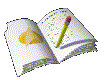 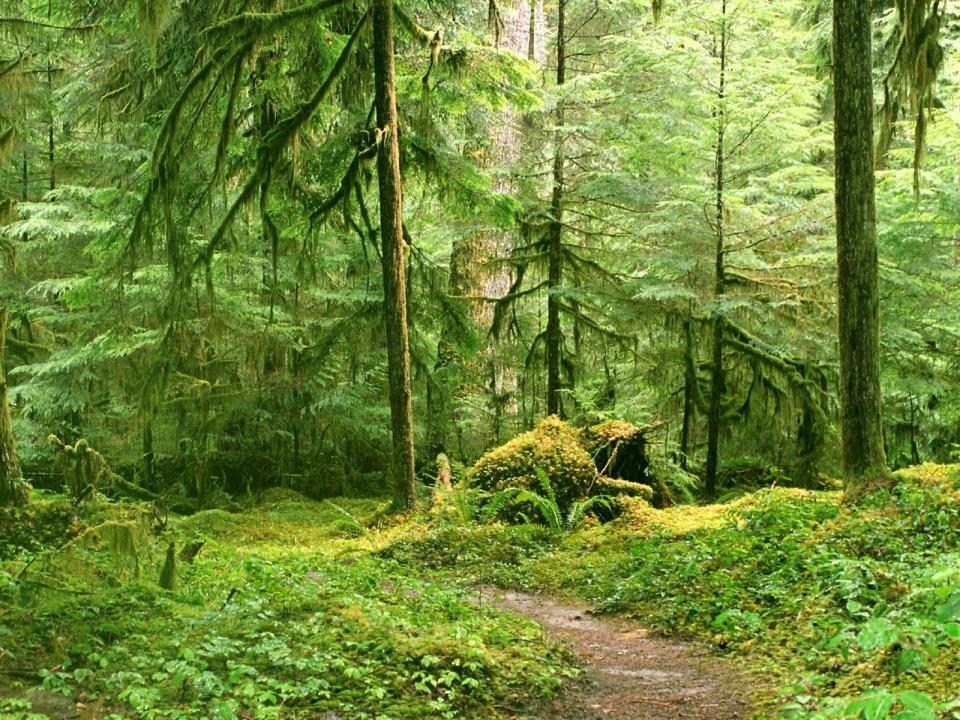 -
Бежит между ёлками
Живой клубок с иголками.
Вдруг, волк навстречу появился.
Клубочек вмиг остановился.
Свернулся и не видно ножек.
Ответьте, кто же это?
ёжик
Бежит живой навстречу ёжик.
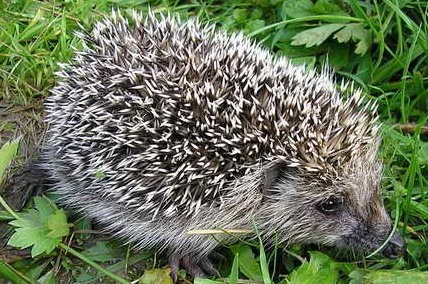 Самостоятельная работа
І уровень
Спишите, вставив пропущенные словосочетания 
жи-ши, ча-ща, чу-щу.
Встре..,  пу..нка,  ..чело,  бе..т, ко..н,  гру.. ,  ро…  .

ІІ уровень
Составьте словосочетания, раскрывая скобки.
Решать                (ландыш),
позвонить           (стриж), 
проворные          (задача),
душистые           (врач). 

ІІІ уровень
Спишите, вставляя пропущенные буквы. В конце каждого предложения
ставьте точку.
Малыш.  х.дили  в чащ. там стуч.ли дятлы над в.дой кач.лись  камыш. .
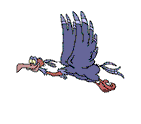 Самостоятельная    работа  (проверка)
І уровень
Спишите, вставив пропущенные словосочетания 
жи-ши, ча-ща, чу-щу.
Встреча,  пушинка,  чучело,  бежит, кочан,
  грущу, роща .
ІІ уровень
Составьте словосочетания, раскрывая скобки.
Решать    задачу,
позвонить    врачу, 
проворные   стрижи,
душистые    ландыши. 
ІІІ уровень
Спишите, вставляя пропущенные буквы. В конце каждого предложения
ставьте точку.
Малыши  ходили  в чащу. Там стучали дятлы. Над 
водой качались  камыши .
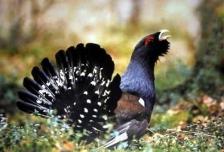 глухарь
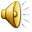 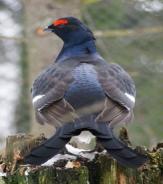 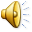 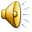 тетерев
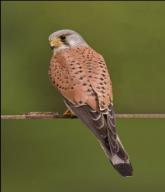 пустельга
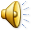 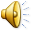 «привал»
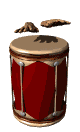 Житель таёжных лесов.
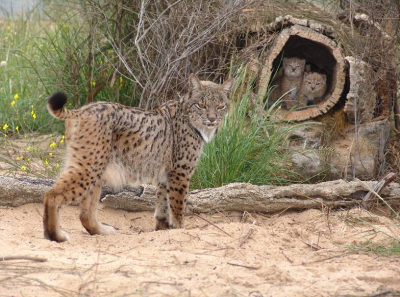 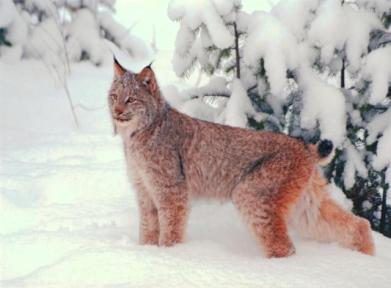 Молодцы!!!